AD/AS
Understanding the shifts
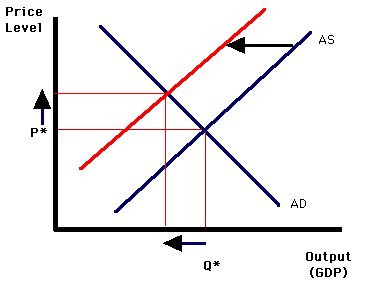 A
B
C
C
B
A
C
Bottom lines about shifts:
When AD shifts because of consumer spending or government spending or change in net exports, the AS can respond with a shift left or right depending on how price level changes. In these circumstances, LRAS will not shift. 

When AD shifts because of INVESTMENT spending, AS will shift the same direction as AD, and LRAS will shift as well. If government incentivizes spending (lower interest rates, subsidies or tax credits), AD and AS both shift right. If government disincentivizes spending (higher interest rates or taxes), AD and AS both shift left.
Y     =     C   +   I   +   G   +   NX
The Government has a lot of influence on how and when curves shift. Let’s look at two ways the government can influence spending          by C  and I